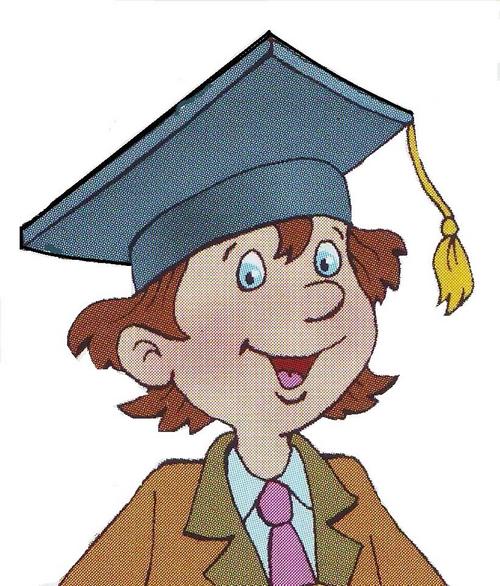 Мастер – класс    «Путешествие                                       по «карте успеха»                                             в кружке                                                                           «Юный исследователь-филолог»
учитель высшей категории Долгова Елена Владимировна 
МОУ «Средняя общеобразовательная школа №6 г.Вольска Саратовской области»
Цель кружковой деятельности:
- частичное ознакомление с технологией проектной и исследовательской деятельности в области филологии;

- формирование умения поставить цель и организовать её достижение;

- развитие креативных качеств: гибкости ума, терпимости к противоречиям, критичности, умения формулировать и высказать своё мнение, презентовать собственные результаты.
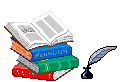 «Карта успеха» микрогруппы
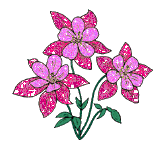 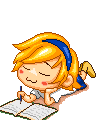 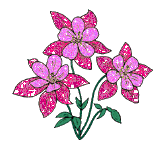 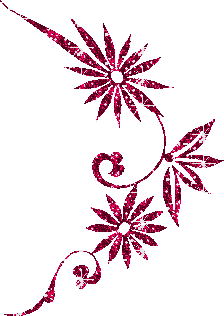 Щедра талантами Россия,Что бьют ключом, как родники,Чисты их россыпи святые,Любви земной проводники.
Публицистическая статья в газету «Любим ли мы тебя, Малыковка?»
Фоторепортаж «Очищаем берег реки Волга»
Фоторепортаж «Встречи вольских писателей, членов литературного центра им.Ф.И.Панферова»
Дневниковые записи в эпистолярном жанре «Сигаретам – нет! Спорту – да!»
Очерк «Душа вольского поэта»
Щедра талантами Россия,Что бьют ключом, как родники,Чисты их россыпи святые,Любви земной проводники.
Фоторепортаж «Память об Алексее, погибшем в Чечне»
Статья в школьную газету публицистического стиля «Мы – за жизнь без сигарет!»
Научно-исследовательская работа «Обогащение словарного запаса путем изучения фразеологизмов». Презентация для защиты исследования.
Результаты кружковой деятельности
Каждый ученик, путешествуя по «карте успеха» своей микрогруппы, получил свидетельство о публикации в электронном СМИ в проекте одаренных детей «Алые паруса» социальной сети работников образования nsportal.ru
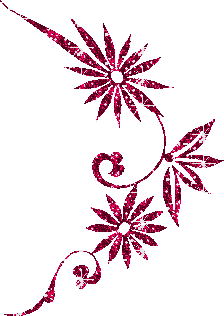 Спасибо за внимание!!
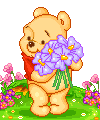